PROGRAM INDONESIA PINTARPADA JENJANG PENDIDIKAN MENENGAHDINAS PENDIDIKAN KOTA SURABAYA
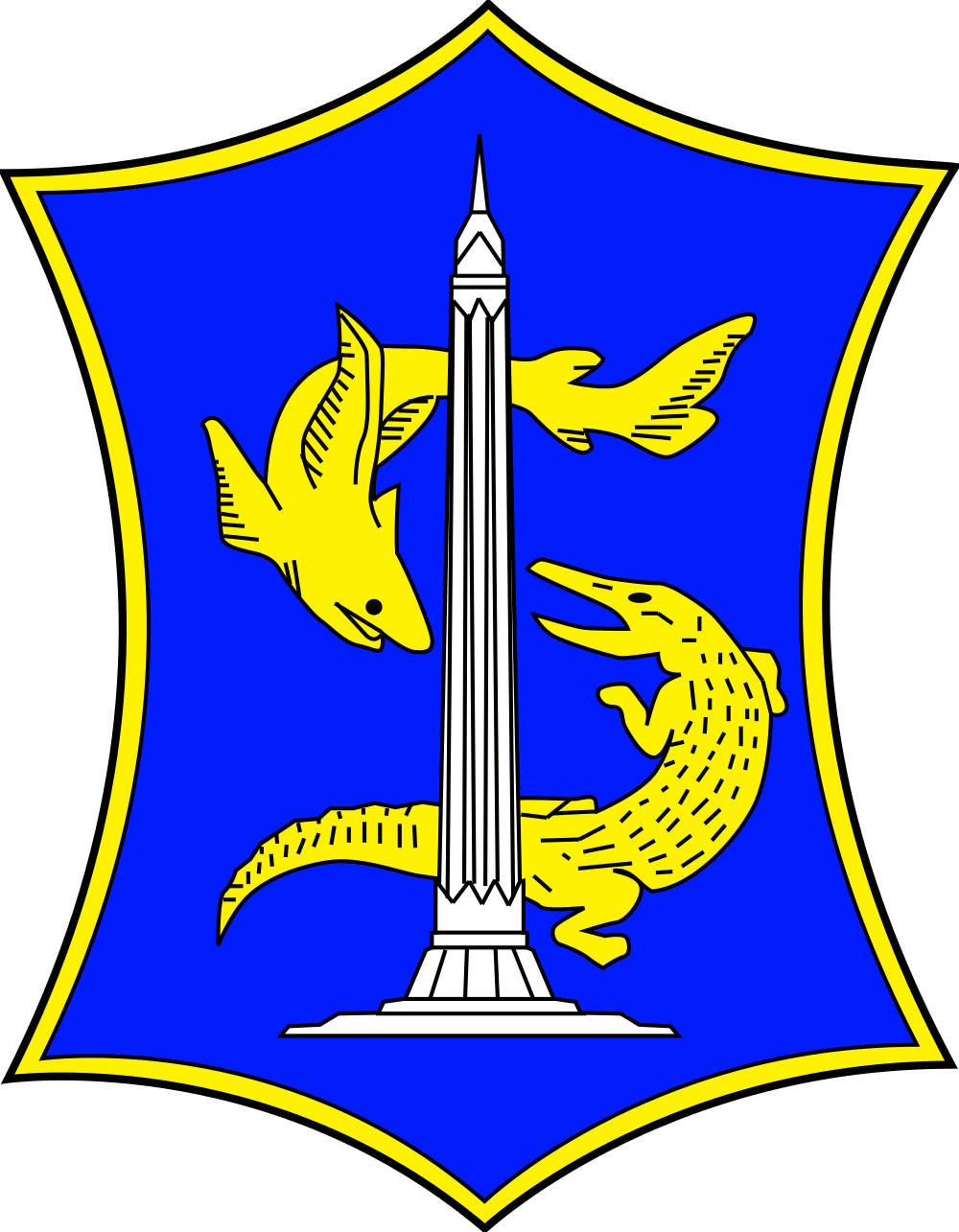 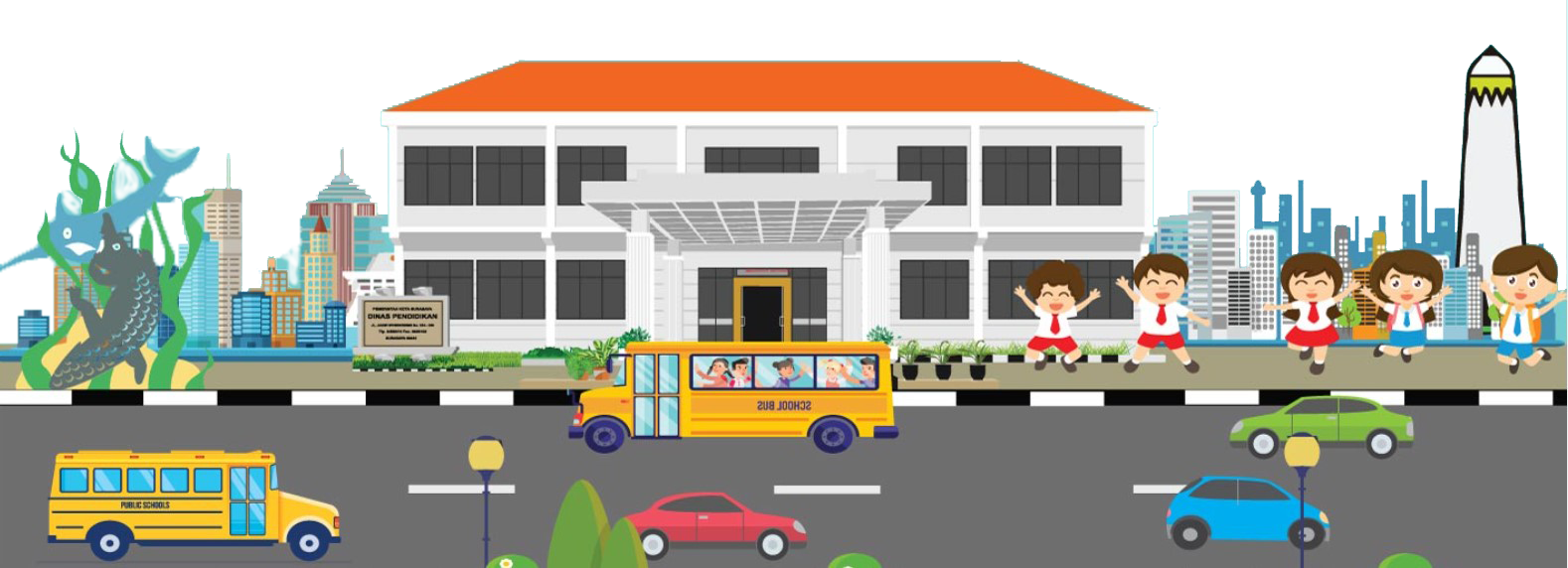 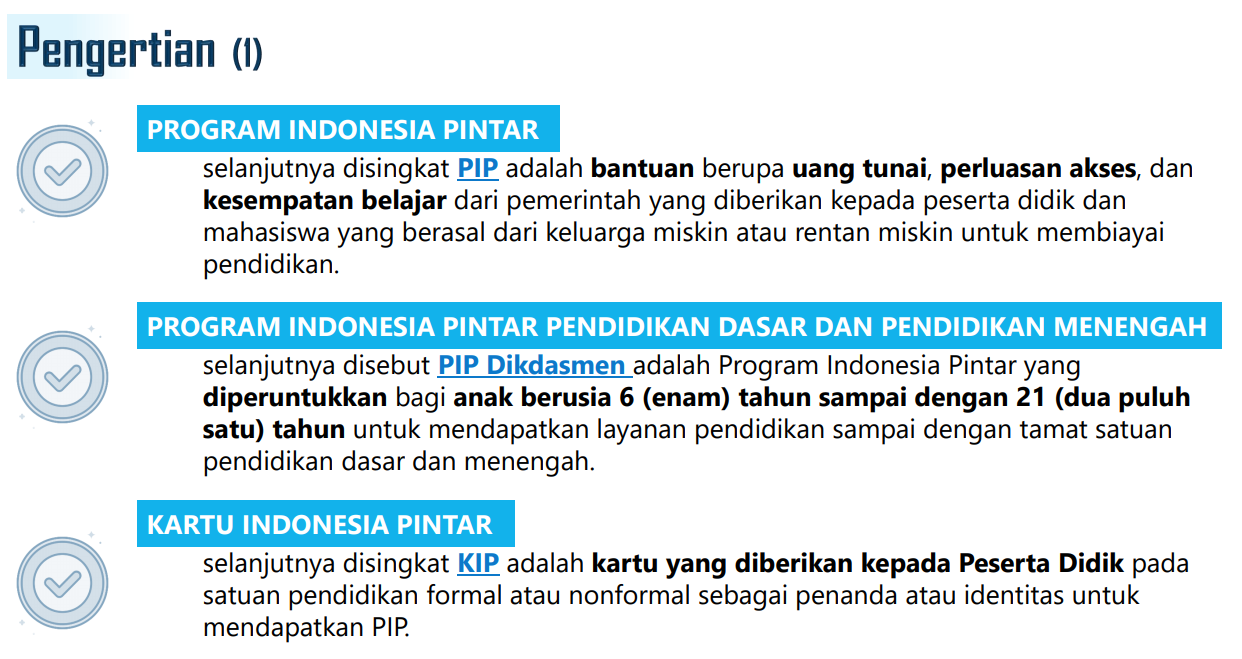 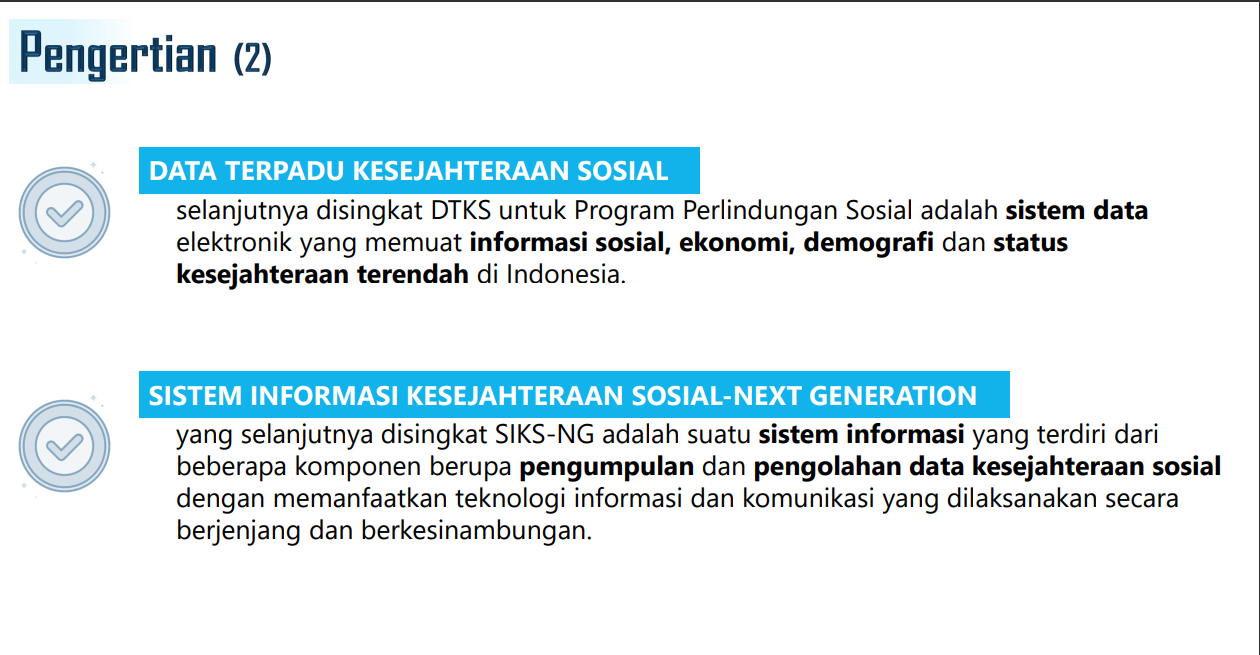 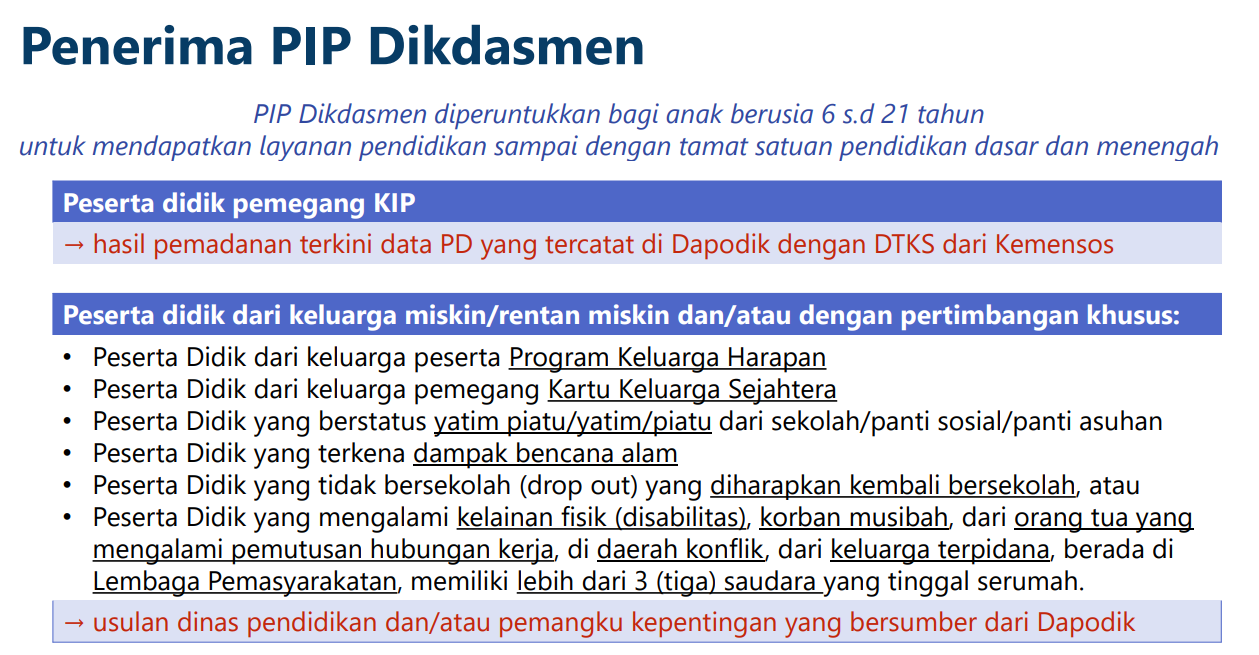 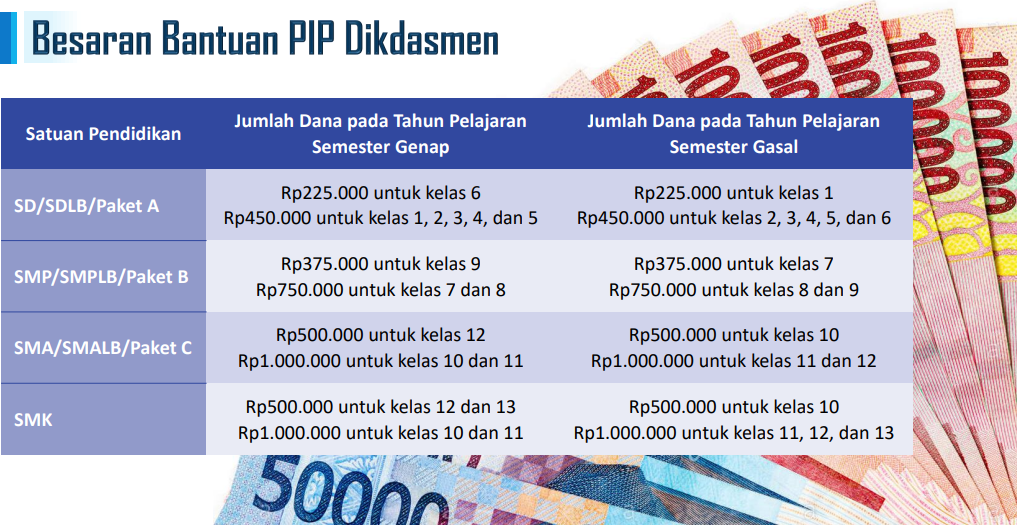 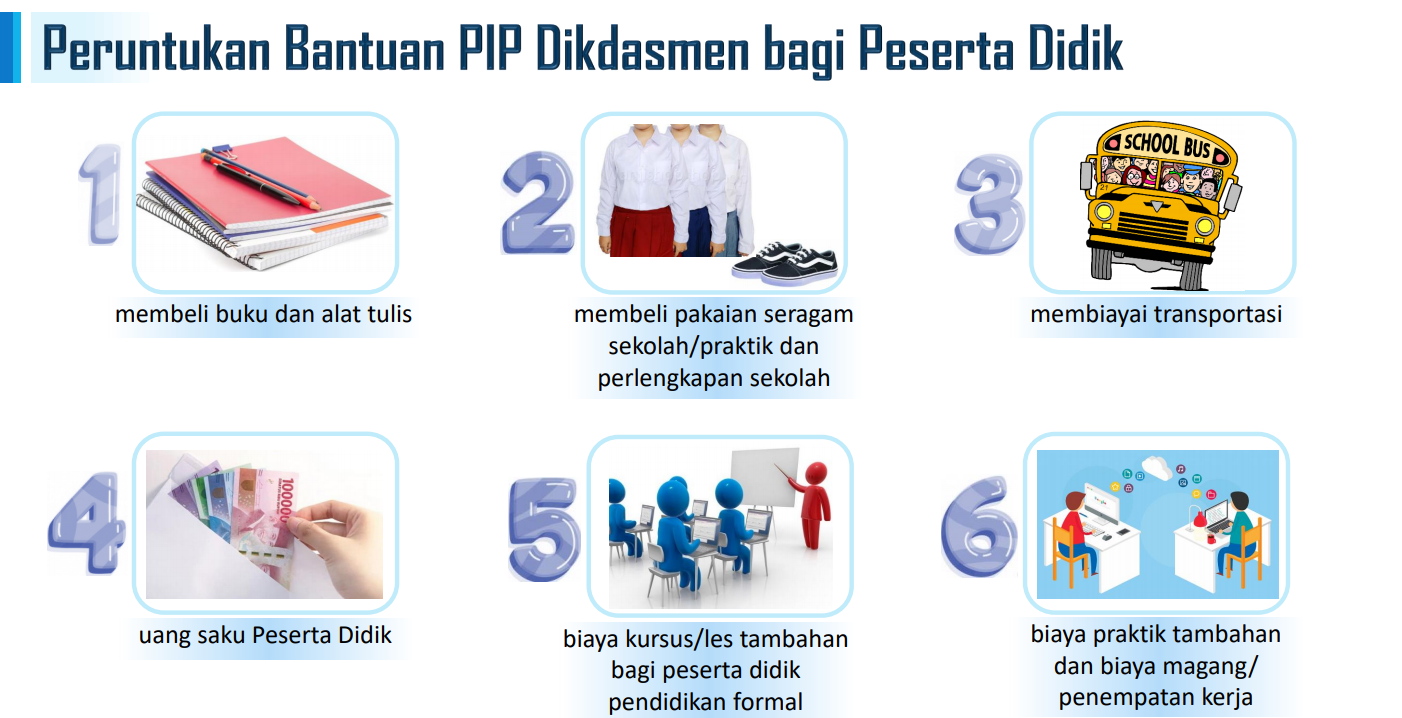 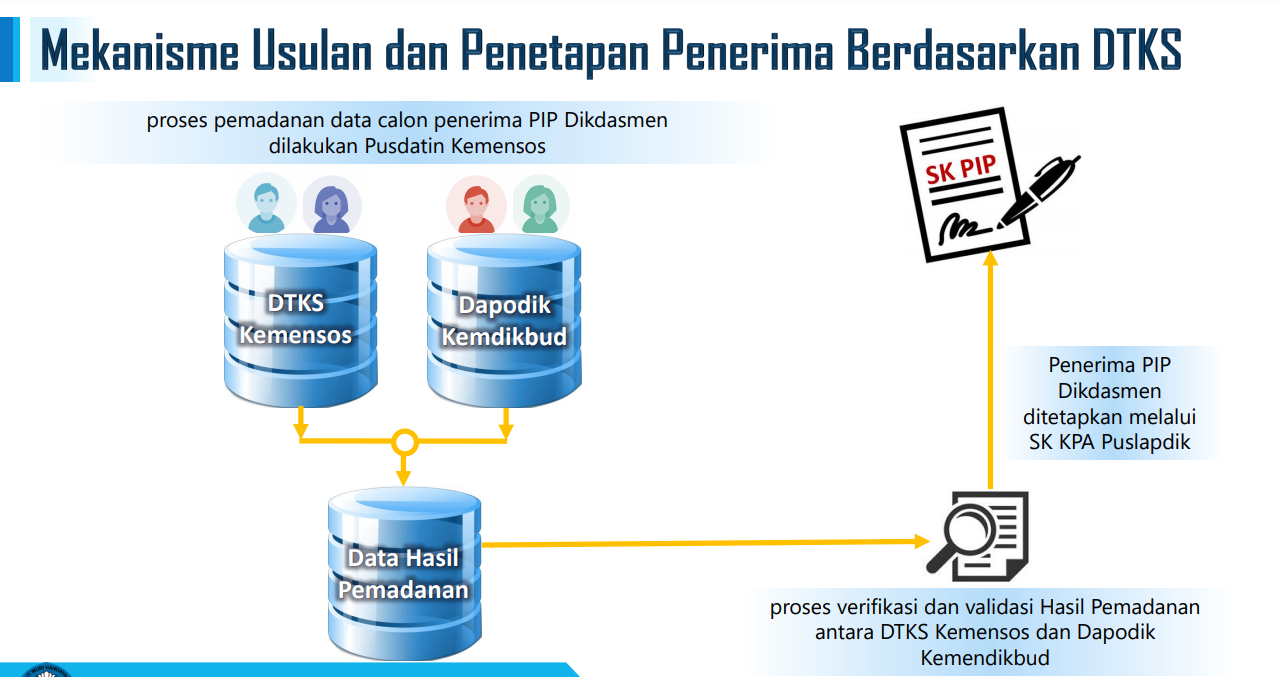 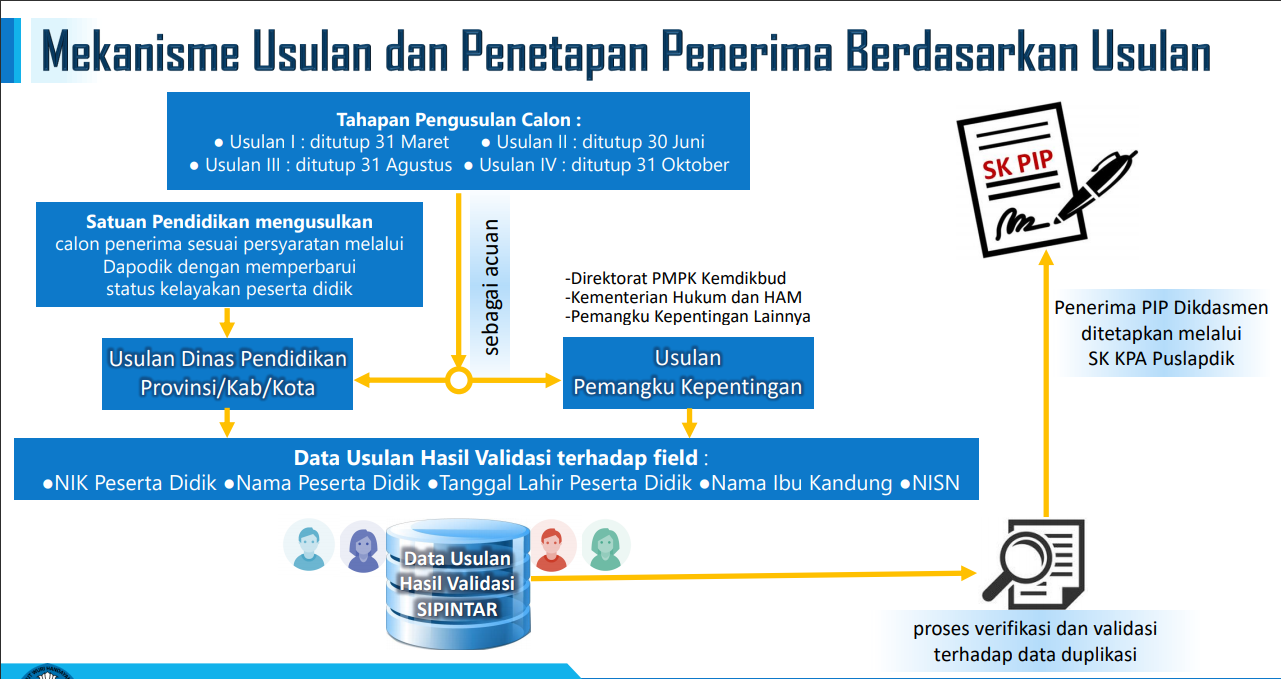 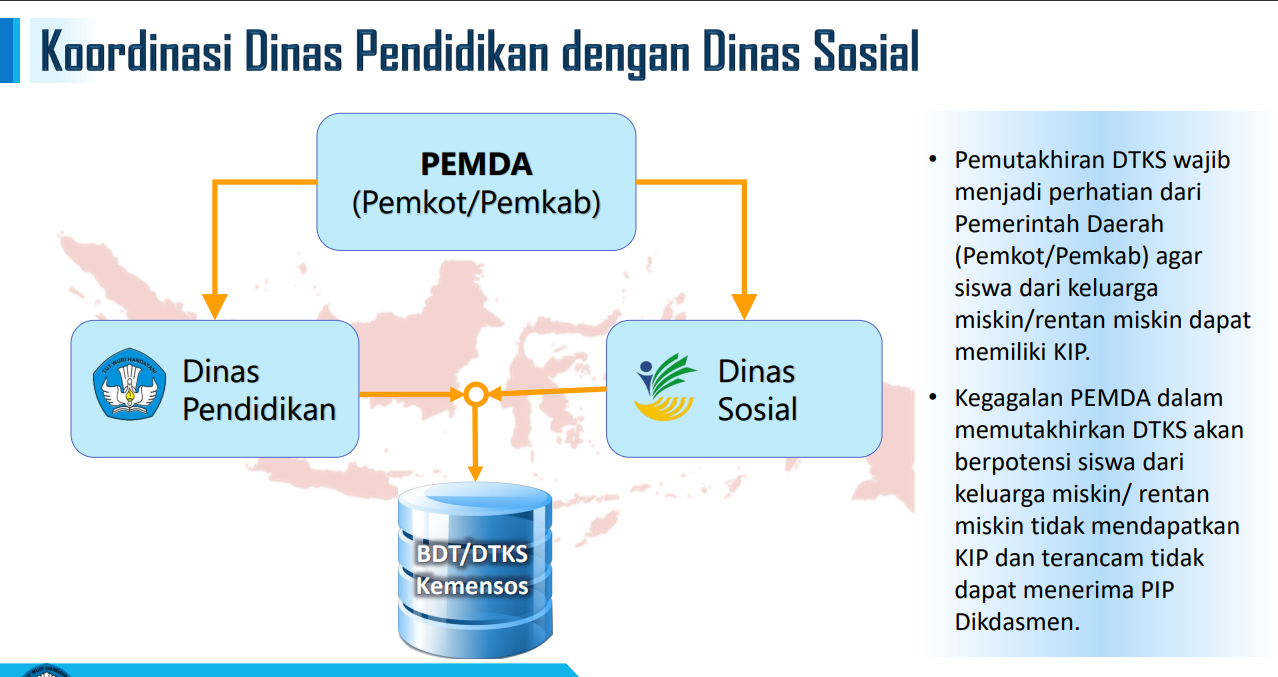 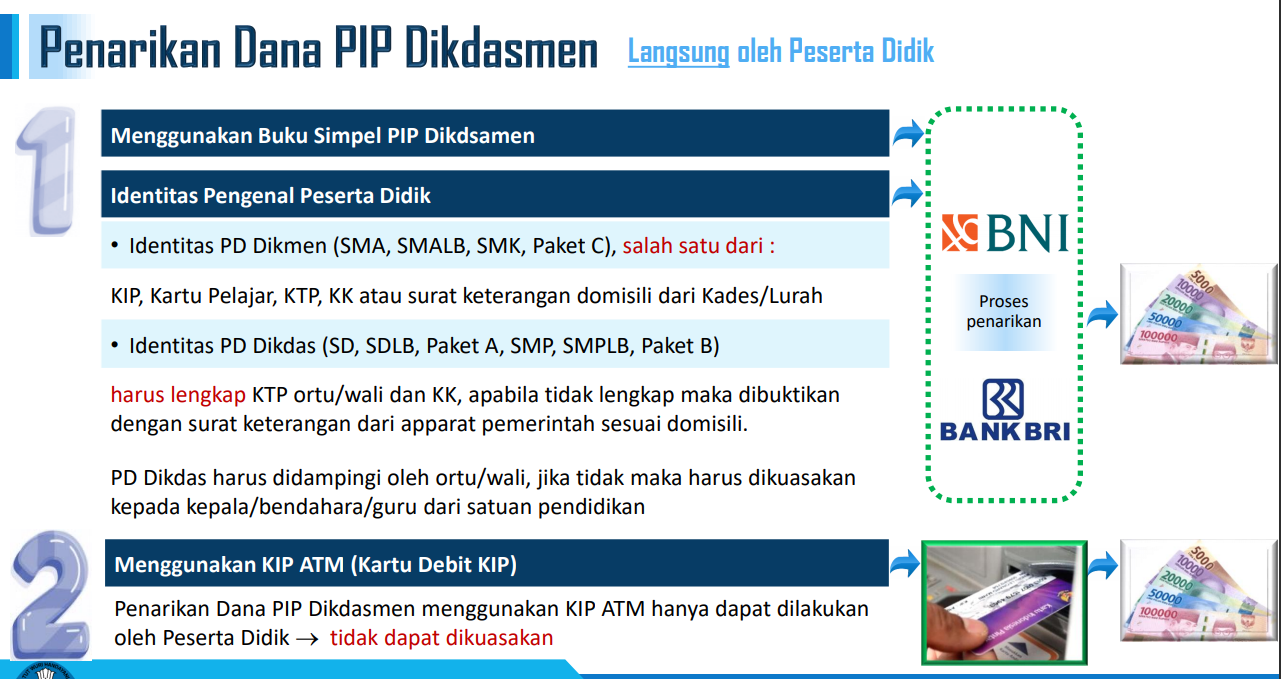 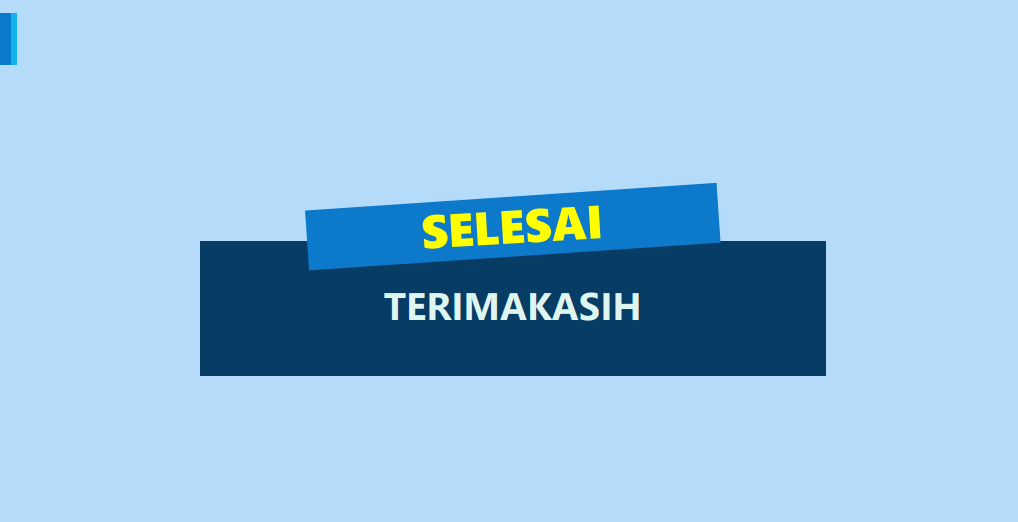